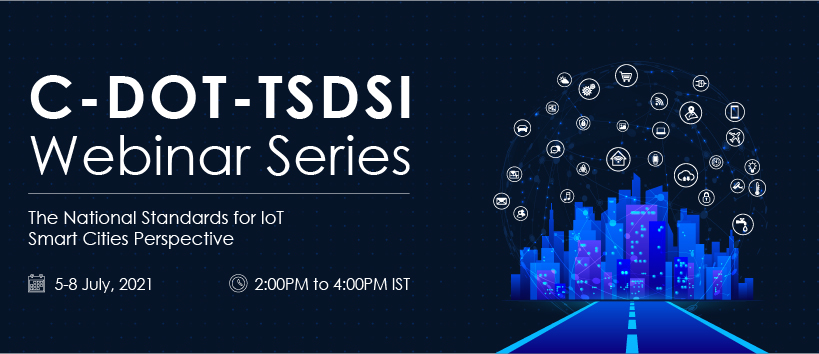 IoT Standards and Smart Cities: Global Perspective
Smart City Standardization efforts in BIS
BIS
Mr J Roy Chowdhury
DDG (Standards P & M)
< File Name >
Smart City Standardization efforts in BIS
J Roy Chowdhury
DDG (Standards P & M)
Bureau of Indian Standards
Smart Cities
Rapid urbanization
Increasing urban population
Developing infrastructure 
Providing public services
Optimum use of resources
Environmental sustainability
Smart Cities – the challenges
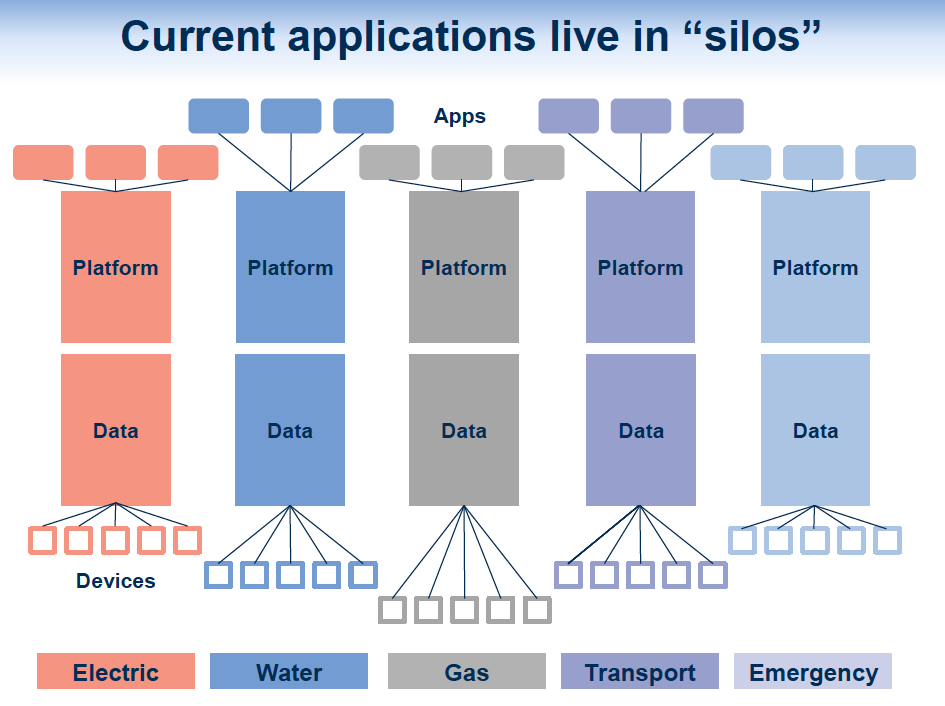 Application silos
Role of standards
Interoperability
Data and information exchange
Safety 
Security
Privacy
Frameworks
Guidelines/best practices
Practical tools for regulatory bodies
level playing field for solution providers
Creates a globally competitive market
Smart city standardizationICT Aspects
LITD 28 Smart infrastructure Sectional Committee
Published a comprehensive set of standards for ensuring a unified, secure and sustainable digital infrastructure in our Smart cities. The Standards published covers all aspects of IT / ICT, pertaining to Smart Cities.
Standards developed by LITD 28
IS 18000 Unified Digital Infrastructure –  ICT Reference Architecture
IS 18002-1 UDI - Data Layer Part 1 Reference Architecture
IS 18003-1 Unified Data Exchange Part 1 Architecture
IS 18003-2 Unified Data Exchange Part 2 API specifications
IS 18004-1 IoT System Part 1 Reference Architecture
IS 18006-1 Municipal Governance - Part 1 Reference Architecture
IS 18006-3-1 Municipal Governance Part 3 Property Tax Section 1 Taxonomy
IS 18008-1 Smart Cities- GIS Part 1 Reference Architecture
IS 18010-1 UDI - Unified Last Mile Communication Protocols Stack Part 1 Reference Architecture
IS 18010-2 UDI - Unified Last Mile Communication Protocols Stack - Part 5 Network Access Layer (IEEE 802.15.4) Section 1 Specification
IS 18000:2020
Standardization in other aspects of Smart Cities
CED 59: Smart Cities Sectional Committee
IS 17000 Sustainable Development of Habitats - Indicators
IS 17451 Smart Community Infrastructure - Best Practices for Transportation - Guidelines
IS 17456 Smart Community Infrastructure - Guidance on Smart Transportation for Allocation of Parking Lots in Cities
IS 17457 Sustainable Development of Habitats - Vocabulary
TED 28  Intelligent Transport Systems Sectional Committee
IS/ISO/TR 12859 Intelligent transport systems - System architecture - Privacy aspects in its standards and systems
IS/ISO/TS 13140 ( Part 1) Electronic fee collection - Evaluation of on - Board and roadside equipment (Series)
IS 16722 Radio Frequency Identification (RFID) System for Automotive Applications – Specification
IS 15754 Intelligent transport systems - Continuous air interface, long and medium range (CALM) - Infra - Red systems
ETD 51- Electro-technology in Mobility Sectional Committee
IS/ISO 15118 ( Part 1) Road vehicles - Vehicle to grid communication interface (Series)
IS 17017 ( Part 1) Electric Vehicle Conductive Charging System (Series)
Thank you!